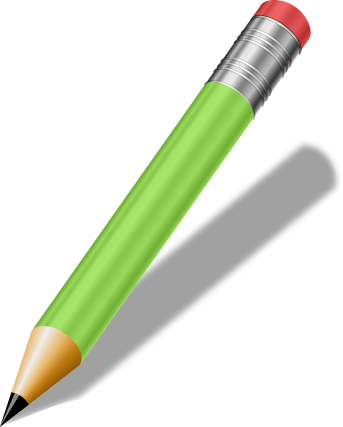 CALCUL
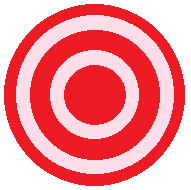 STRATÉGIQUE
Je découvre le surcomptage 
avec les doigts.
5 +M
7 +N
L+6
4 +M
Q+7
9 +O
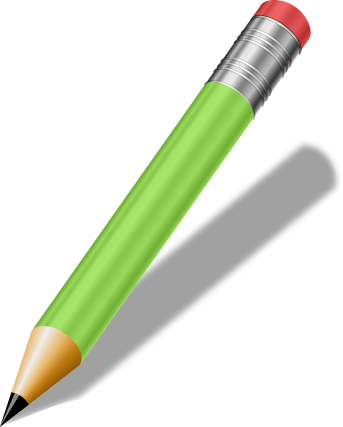 CALCUL
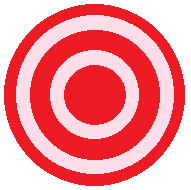 STRATÉGIQUE
C’est fini.
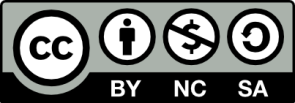 http://lewebpedagogique.com/strategiescalcul/